Les démonstratifs
Adjectifs et pronoms
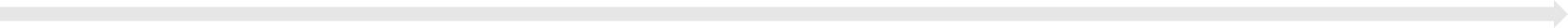 L’adjectif démonstratif
SINGULIER

Masculin : ce (devant consonne)
                        cet (devant voyelle)
Féminin :   cette
PLURIEL

Masculin :
                             ces*
Féminin :



*liaison obligatoire devant voyelle
Exemple
- Pourquoi «ce héros» ?

Ce + consonne → ce garçon

Ce + voyelle (ou h muet) → cet ordinateur, cet homme

Ce + h non-muet → ce héros, ce hors-d'œuvre
Prononciation
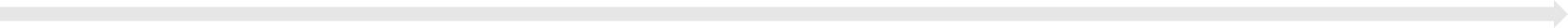 Cette devant consonne → cette fille
Cette devant voyelle et h muet → cette amie [sètami], cette horrible [setoribl] journée 
Cette devant h non-muet → cette hache [setə asc’]

Ces devant voyelle → liaison obligatoire
Ces enfants; ces amies [sezami]
Le pronom démonstratif
-ci et -là
-là est généralement préféré à -ci et son emploi est diffus surtout dans la langue courante, -ci est moins employé.
- C’est cette robe qui te plaît ? – Oui, c’est celle-là.

Quand on les emploie ensemble, c’est pour différencier les objets auxquels ils s’appliquent. 
- Regarde les livres, tu préfères celui-ci ou celui-là?
- Prends ce magazine-ci, pas celui-là.

Ou bien pour rappeler le dernier terme dont il s’agit.
- Le but est de réduire la pollution due au trafic et de rendre celui-ci plus fluide.
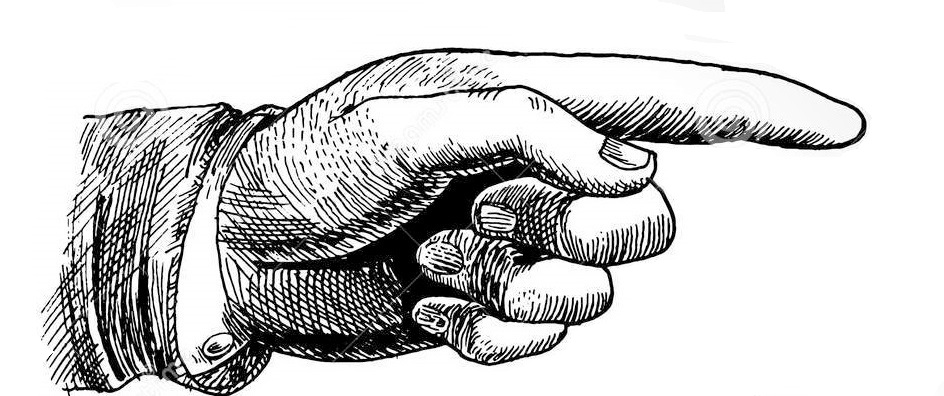 Le pronom démonstratif ne peut pas être complété par -ci ou -là quand :

Il est suivi de la préposition de
- Si possible, utilisez un compte dont le domaine est identique à celui de votre entreprise.

Il est suivi d’un pronom relatif
 - Ceux qui connaissent le mieux un lieu, ce sont ses habitants.

Il est suivi par un participe passé
- Il y a trop d’accidents sur les routes : ceux causés par l’alcool sont les plus fréquents.

Chaque fois que le pronom est suivi d’un complément
- Les émissions sur l’économie m’intéressent plus que celles sur la science.
Emploi de la forme simple et composée
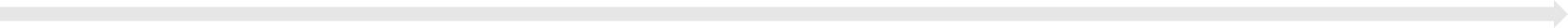 Le pronom neutre
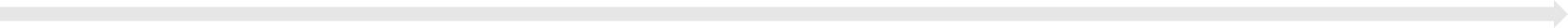 Ce ou c’
Dans le présentatif	
C’est mon frère.

Pour reprendre une phrase ou un élément de phrase 
Les pâtes, c’est bon.

Dans une construction impersonnelle	
C’est utile de savoir conduire.
Cela / ça
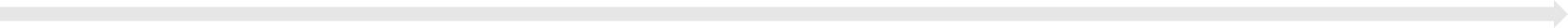 est employé comme sujet devant un verbe autre que être
C’est intéressant         mais		ça m’intéresse
C’est étonnant            mais		ça m’étonne

reprend un groupe de mots qu’on vient de dire
	Danser, j’adore ça !
	Arrête de faire du bruit, ça m’énerve.

Expressions communes

Comment ça va ?		Come va?
Qu’est-ce que c’est que ça !	Che cos’è, questo?
Ça suffit comme ça		Basta così
Ça y est			Ecco, ci siamo
C’est ça			Giusto, esatto
Ça alors !			Questa poi!